Sai Baba’s Teachings on Communication
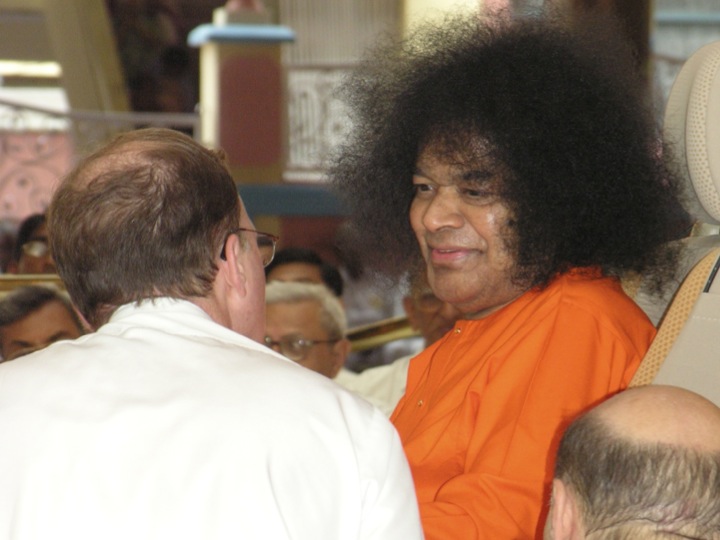 Why should we focus on communication ???
Do you ever have a problem ?
With people understanding you 
With people getting upset by what you said 
You have a hard time making an apology or you make an apology… and make things worse
Do you ever have a problem ?
You give people good advice and they do not seem to appreciate it or act like they did not even want or need your advice.
Your communication with friends or family members is not as good as you would like it to be.
Today’s goal
Improve our communication with everyone we meet
[Speaker Notes: If we all focus together on Swami’s teachings
And ask for His help and Grace
This workshop will give us new insight and new skills]
How are we going to do this?
Rule #1  

Remember who we are speaking to
Which is our Dearest Swami

When we do this 
Love will be the basis of all our communication.
It is not always easy !!!
[Speaker Notes: Some people are really hard to deal with and communication with them is very challenging]
It is not always easy !!!
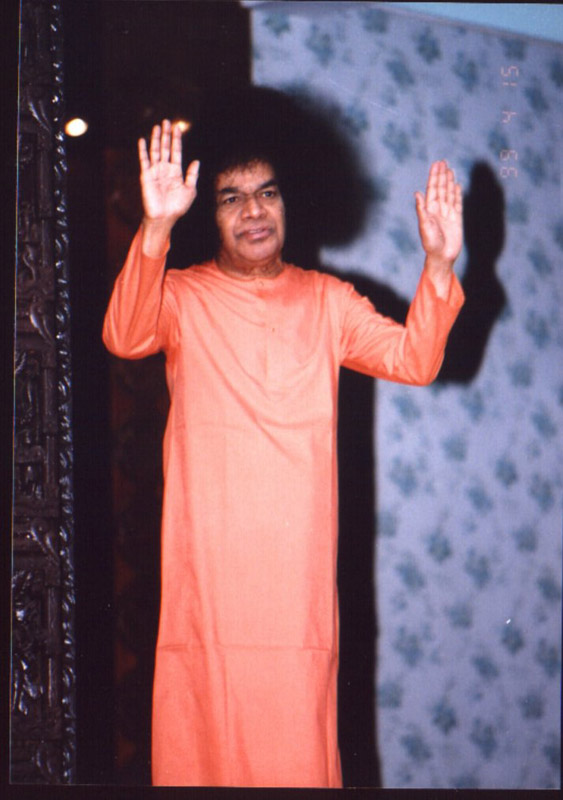 Love All, Serve All
Swami and Jesus
[Speaker Notes: God is present in each and every person.  As Sai devotees we know Swami is present in the person we are speaking to.  Other people may worship Jesus in others as the preferred form.  For people who have a hard time picturing Divinity in others, they might imagine someone who is near and dear to them such as their Dearest Mother or Grandmother and speak to them with the reverence and respect they would do to someone who they hold in very high esteem.]
Most Powerful Method of Communication?
OUR ACTIONS

“Your actions speak so loudly, I cannot hear what you are saying!”

Parents are all well are of this.
[Speaker Notes: Children do not listen to to their pareents
Swami is Gold Standard.
Built 4 amazing hospitals where the highest quality of care is provided and it is delivered with love and compassion.  In addition to the medicines that you prescribe, also give patients the capsule of love, that will speed their progress and help their healing.  Your service to your patient’s is my Padnamaskar…I cannot give you anything higher than that
Build many educational institutions in India from primary education to post grad such as PhD’s in many fields.  All education free of care and most importantly taught by loving and dedicated teachers.  Students learn the the 5 human values in addition to all the usual academic things.  The students from India and other countries like Zambia and Canada have all earned high honor by having their school ranked at the top of their country and even more importantly the students who graduate are student who practice the 5 human values of love, truth, right action, peace and non violence and they use their knowledge and skills to help those in need in their local communities and their work ethic and work excellence has helped them become leaders in the Sai organization as well as their place of employment and their communities
Swami’s did not tell the government that they should provide free drinking water to those who had been suffering for lack of pure drinking water for decades.  Instead he quietly and in record time contructed massive projects in India that ended up providing pure and free drinking water to over 11 million people and then the trust quitely handed over this to the government to continue this program once the infrastructure had been set up.]
Swami’s teachings
Lead by example - Love all, serve all
   Help ever, hurt never
Words to Remember
I’ve learned that people will forget what we said
People will forget what we did
But people will never forget how we made them feel

1972
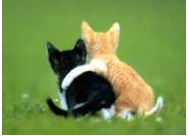 [Speaker Notes: Story of my patient with Alzheimers or story of the doctor I saw in 1972 and who greeted me with a warm smile and I still remember her positive energy, enthusiasm and the kind way she treated me over 40 years ago.
Swami’s advice on why we should never speak cause an injury (mental/emotional) unkind words.  If you accidentally you break someone’s bones, it will heal with time, but if you injure someone by speaking unkind words, that wound can fester for a lifetime.]
We only have one chance for a First Impression !!!
[Speaker Notes: When we smile…love bubbles up in us.
Best way to make a heart to heart connection
Universal Language]
How to make an apology
Make it “Short and Sweet”

No excuses
Do people ever look at things differently than you do ?
[Speaker Notes: exercise]
We all have our perspective
[Speaker Notes: Swami has said that if he speaks to a room or a hall full of people, there will be as many different interpretations of what he said as there are people in the room or hall]
How should we respond when someone has a different viewpoint?
We should not be surprised

We should show respect for their viewpoint
Email Communication Tips
#1  Never use email to resolve major differences of opinion
Why ?
[Speaker Notes: Especially if strong emotional content present]
Never use email to try and resolve major differences of opinion
Attempting conflict resolutions via email almost always make things worse
[Speaker Notes: There are many good reasons why we want to take the easy way out  #1 email is faster and more efficient  #2  We may feel we don’ have the time to talk or speak with this other person  #3 This person may be hard to deal with on the phone or in person.  It does not matter, trying to resolve by email just does not work and you will likely have to end up speaking to them anyway and after angry emails are exchanged your conversation will be much more difficult.]
Talking in Person always best
In person not always possible
Many of you live a distance from the person you are communicating with

So what is the next best option???
Talking on the phone or via Skype is the next best
[Speaker Notes: This is best way in most situations… but many people still have a problem with this.  Why]
Now what to say ?
One approach to help resolve different opinions on the phone
1.) Listen… Is there more?
2.) Summarize what they are saying 3.) Acknowledge emotions 
4.) Validate what they are saying (Respect)
[Speaker Notes: First understanding\,  Then Adjustment]
Be Careful when you come to bridge
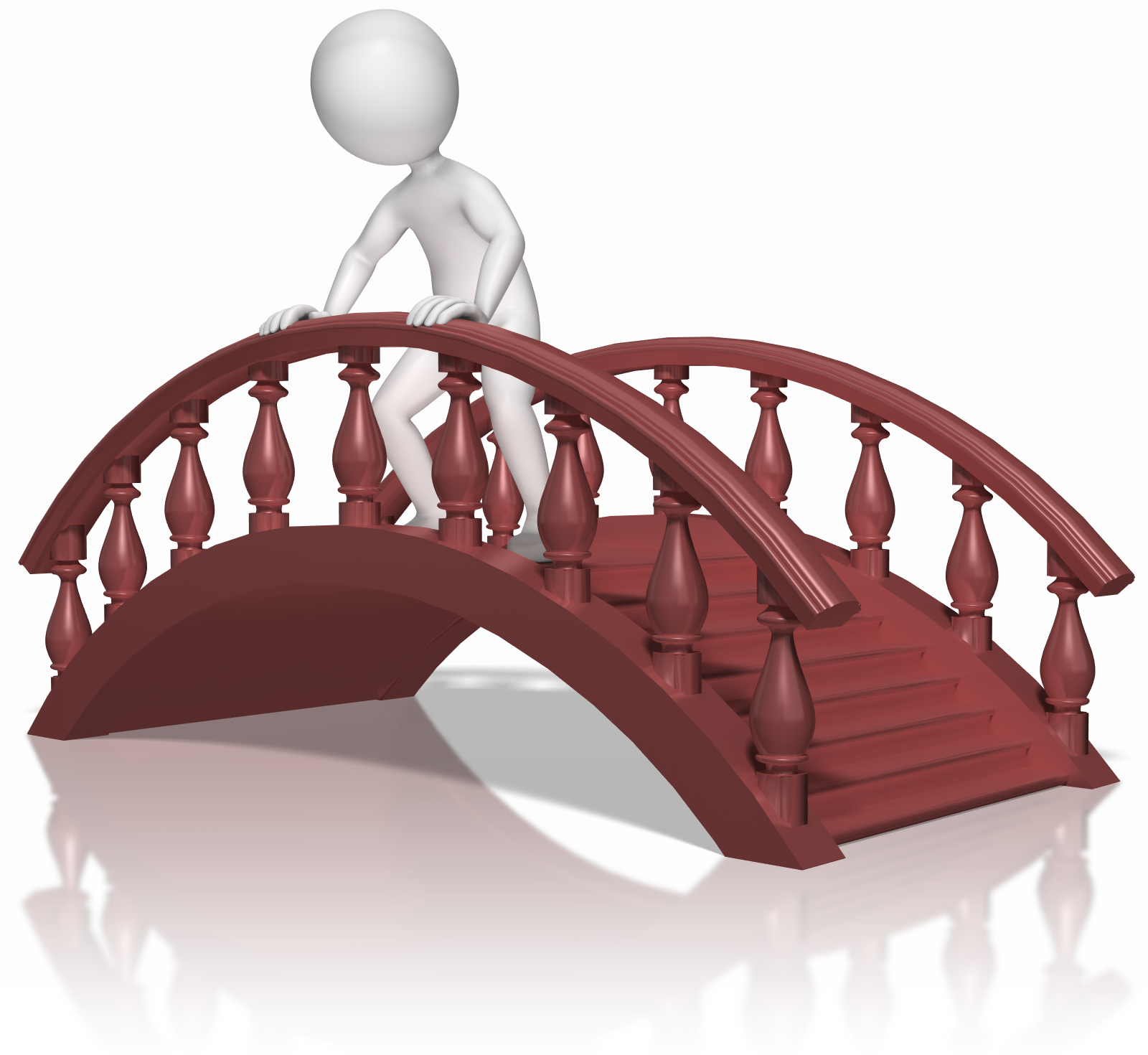 [Speaker Notes: This is also practicing Swami’s teaching, We cannot always oblige…We can always speak obligingly]
After Bridge say
Don’t negate by saying But
Acknowledge and validate 
Then we can say, “And”
Followed by our viewpoint
[Speaker Notes: This is also practicing Swami’s teaching, We cannot always oblige…We can always speak obligingly]
Be Careful when you come to bridge
BUT– Indicates disapproval, negates compliments, is judgmental and discourages brainstorming and sharing of ideas

AND – shows respect, re-enforces a compliment, and encourages brainstorming and sharing of ideas
[Speaker Notes: Have Interpreter read after BUT and after AND]
#2  Never say anything negative about another person
Never say anything negative about another person in an email. 
We should not criticize others 

When we do, we are criticizing God.
[Speaker Notes: It may go to many other people and sometimes end up in people’s email box all over the world, and most of the time it makes it back to the person we spoke about negatively]
You read an email and see a major conflict of opinion
Time for a test

To see if I am explaining things properly
You are tempted to send an email to try to resolve a major problem
[Speaker Notes: Basically this shows us trying to send an email when we are upset or angry]
What should you do ?
Do not send
If you do want to send… send it to yourself and not to others
Wait a little while and calm down
Sleep on in
Remember that trying to resolve a significant problem via email does not work !
You are about to say something  negative about someone
What should you do ?
Remember
Saying something negative by email is a permanent record and may travel around the world
The person you are speaking to will likely hear about it sooner or later
When we criticize another person, we are actually criticizing God
[Speaker Notes: Congratulations 100% test
Now the real test will come when you and I got to work on Monday
And we open our inbox with 100-200… or more emails.  That will be the true test.]
3.  Keep email short and sweet.
Best to outline a few bullet points.  

Short concise emails take more time to write.   

This will be appreciated by readers and shows respect for their time.
[Speaker Notes: Quote from Mark Twain]
3. If we say something negative(not recommended)
Never make 	things worse by BCCing to their boss / supervisor or others
Another tip is to first calm down, or sleep on things, or read a few time before sending.  Hopefully we will not send negative email
Or before sending to others just send negative email to yourself and imagine how it would feel if you were the person being criticized.
[Speaker Notes: Praise in public and give suggestions for improvement in private.  Also suggestions for improvement not likely to succeed if we have not already developed a positive emotional bank account with that person, which means we have pointed out the good things they have done many times in the past.]
4.  Giving compliments by emailis encouraged
When you compliment someone in an email, remember to CC as many others as appropriate, for example their center president, and other officers or devotees.
[Speaker Notes: Praise in public and give suggestions for improvement in private.  Also suggestions for improvement not likely to succeed if we have not already developed a positive emotional bank account with that person, which means we have pointed out the good things they have done many times in the past.]
5. Subject line should be simple and summarize content of email
Also do not forget to put something in Subject line. 
If email chain changes topic, change the subject line heading. 
If all emails tied together, we may need to start another email in order to change the subject line heading
All This will help us when searching for a specific email topic in the future.
6. CC only those who need to know
Do not include others, use your best judgment 
Don’t forget to CC those that need to know
Forward an email to those who need to know if they were not initially included
7. If you Forward an email to someone
Let them know why you are doing this.
For example, “I forgot to copy you on this email initially.”
8.     Do not share Sai Organization email addresses
This can best be accomplished by putting all the email addresses in BCC section. 

Next in the body of the email, mention who is receiving.  “To all center members” or to which ever group you are sending to.
[Speaker Notes: 8.  Email address lists have been used for commercial purposes or other ways that we don’t want.  
9.  When we do so inappropriately it clutters us many peoples inboxes. When working in small groups it is sometimes needed.]
9.  When we refer to an attachment in our email
We should double check to make sure we have attached the document or pictures we meant to attach to this email.
10.  Be careful about copying and pasting
The info we copy and paste may be incorrect.
Or out of date and no longer useful
 Or may have something negative or something we would normally not place in email.
11. For official e-mail correspondence
Our signature should reflect our official position.

An example

Dr. Joe Phaneuf
   Chairman, USA Medical Committee
[Speaker Notes: 12. Use good judgment in deciding if email is official and formal versus non official and informal]
12.  Be Very Careful about hitting the Reply All Button !
Most of the time it should not be done

It may clutter up the inbox of hundreds of people who do not need to know

It is appropriate to hit the Reply All Button for many smaller groups or at other times.  We should think twice before doing.
13.  All Capital Letters
IS THE EMAIL EQUIVALENT OF SHOUTING AT SOMEONE
14.  In future we may all have an official Sai Organization email address
In Mexico they already have this.  

The President of the Sathya Sai Organization in Mexico is Oscar Morado Ochao.

For official email correspondence he uses presidencia.nal@sathyasai.org.mx
[Speaker Notes: 12. For now just use one address, in future we will each have an official Sai Organization email address which we will use for official Sai organization emails. And this should only be one email address.]
15.  Just Use One Email Address
Multiple email addresses for same person causes more problems than we can imagine.

One example would be when we receive an email from someone and use the last email address they have used to search for past emails from them.
[Speaker Notes: 12. For now just use one address, in future we will each have an official Sai Organization email address which we will use for official Sai organization emails.]
Before we speak, we should make sure that we
Speak the Truth

Speak the Truth in a pleasing way

Avoid speaking a truth which is hurtful
[Speaker Notes: This applies to spoken word face to face or on the phone or via email or twitter facebook etc.  Why is this important?   Swami has said that if we injure someone accidentally and break one of their bone, it will heal with time and they will be OK, but if we hurt someone with 
Unkind words, the wound we cause may fester for a lifetime.  So we need to be very careful before we speak and not say something that is unkind or will hurt another person]
Avoid speaking a truth that is hurtful
Sometimes ….. Silence is Golden
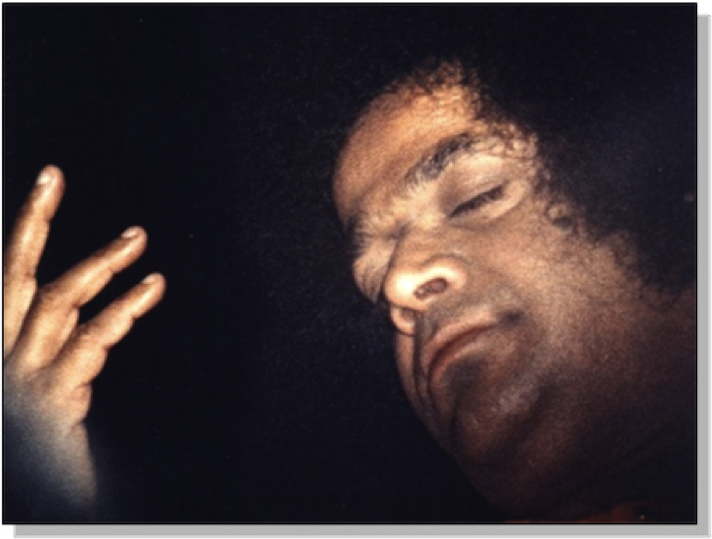 When we find faults in others
What do we normally do?  
Answer – we blame them, we may talk about them to others, or think about their faults and forget that we may just be projecting faults we have within ourselves

What should we do
When we find faults in others
Good chance we have this fault in us
See good in others 
Look for faults in ourselves

Should be lenient when judging others, harsh when judging our own actions
[Speaker Notes: When you see a]
First Understanding, Then Adjustment
What has Sai Baba taught us?

First some reflections of our own behaviors which may leave room for improvement.
This person is speaking and … he thinks his colleagues are listening
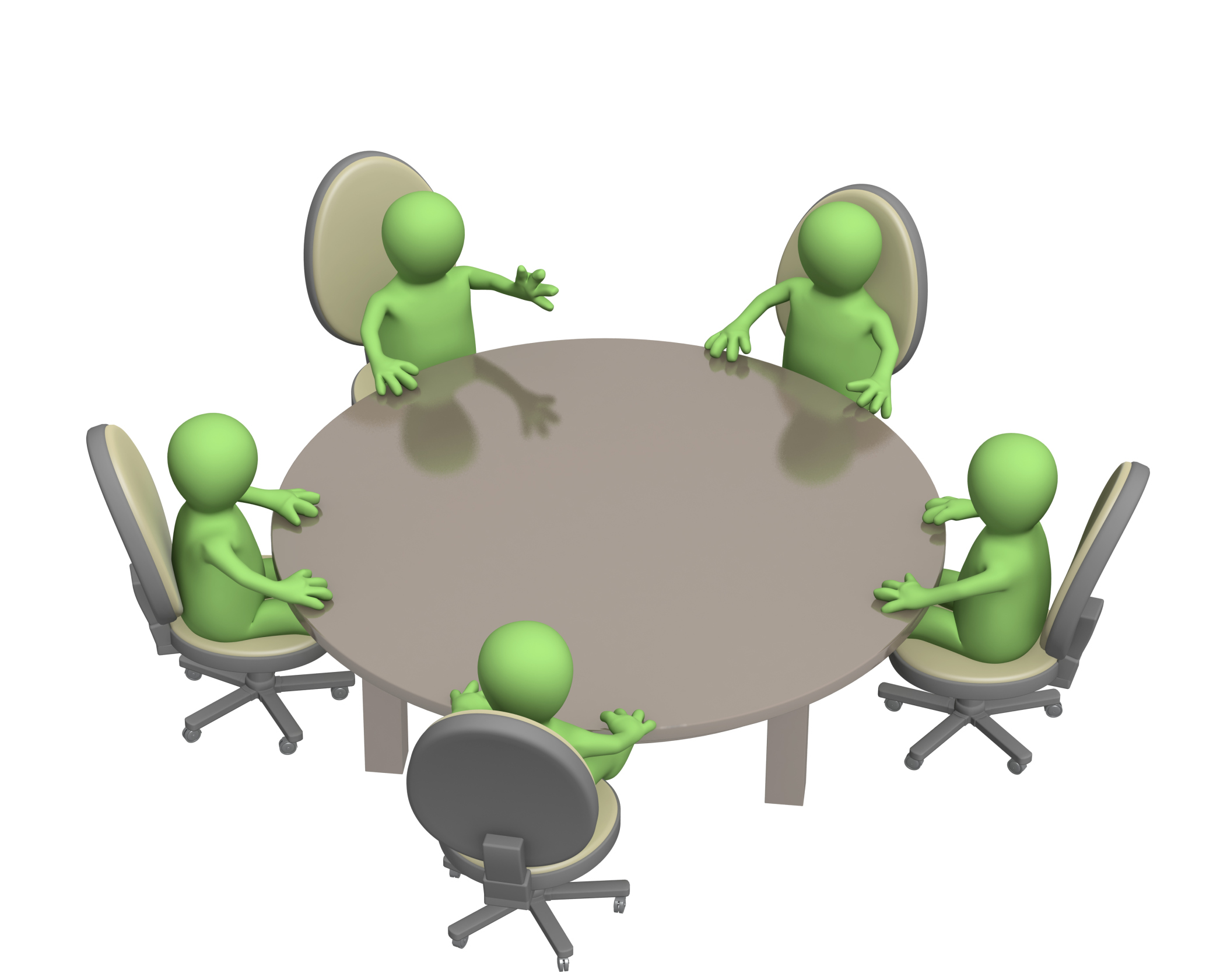 [Speaker Notes: People are sitting at table during a brainstorming session on how to develop a better product… It could also be a very common situation
At Sai centers during study circle]
I can hardly wait until it’s my turn to speak
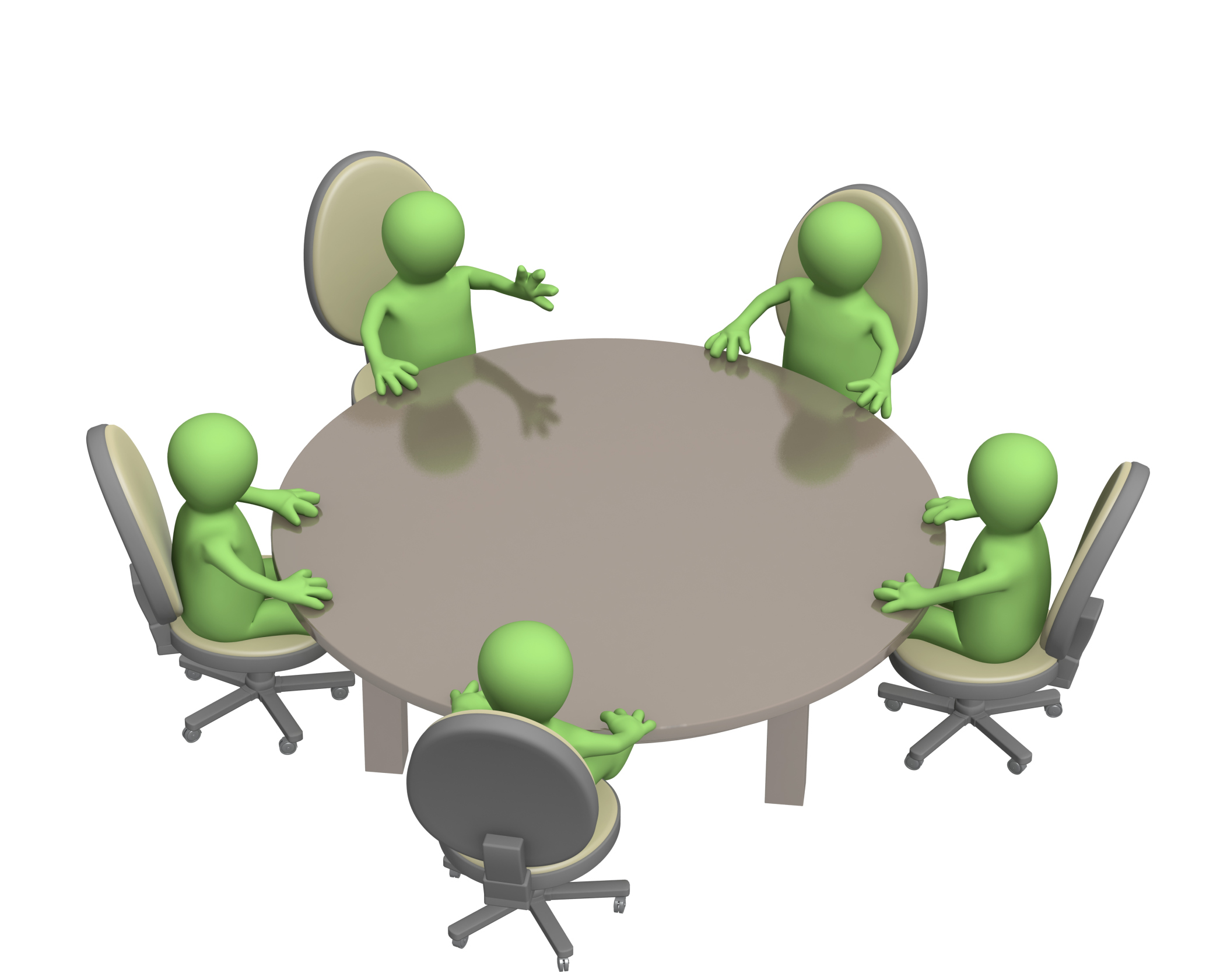 As soon as he pauses for just a second, I am going to speak
I can hardly wait until it’s my turn to speak
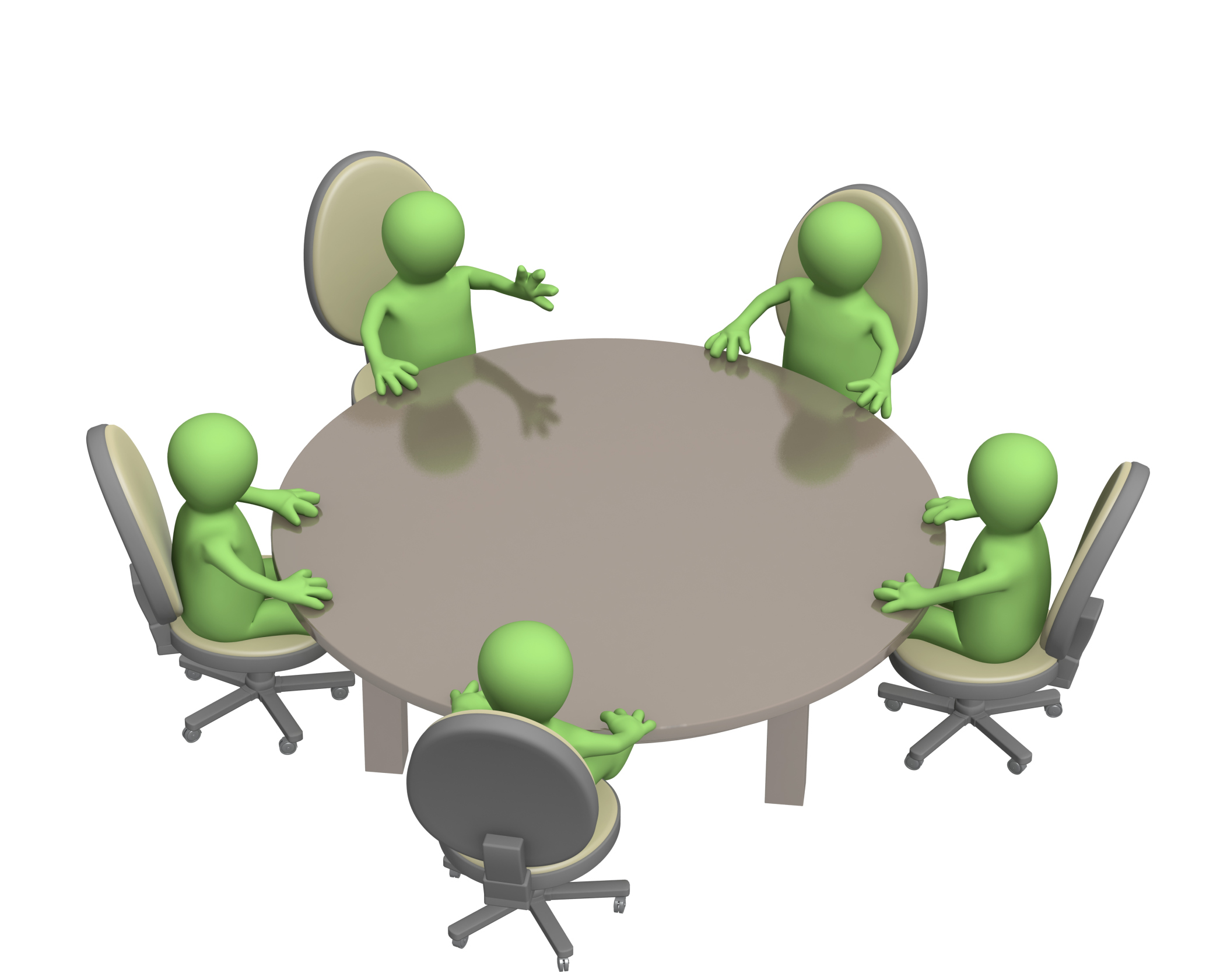 Good example of
Not really listening to speaker

Thinking about something else

Especially what we want to say next
I had such a hard time today at school …
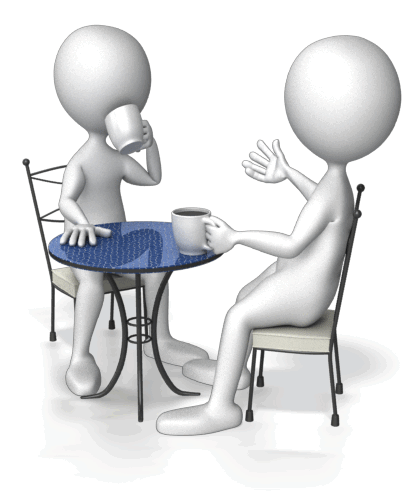 [Speaker Notes: Woman relating a very painful experience she just had with her boss]
Don’t worry about it.  It’s OK
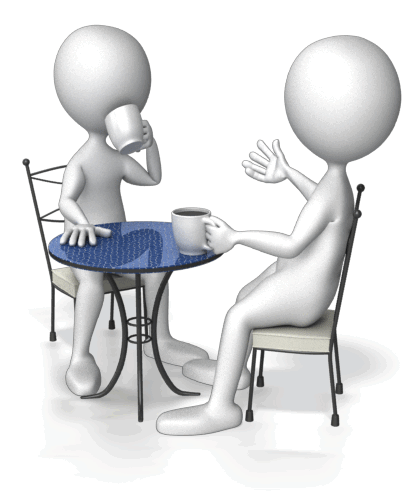 Example of
Down playing or trivializing another persons difficulty

No expression of empathy or love
I’m having such a hard time with organizing our retreat
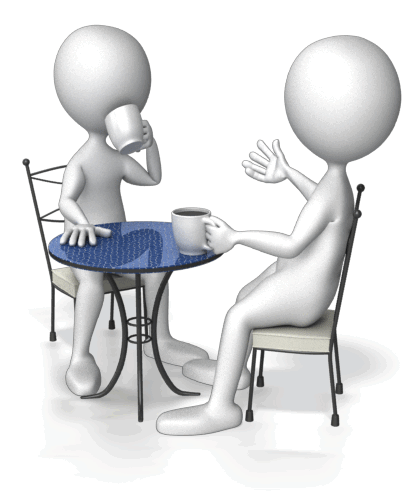 No problem.  This is what you need to do
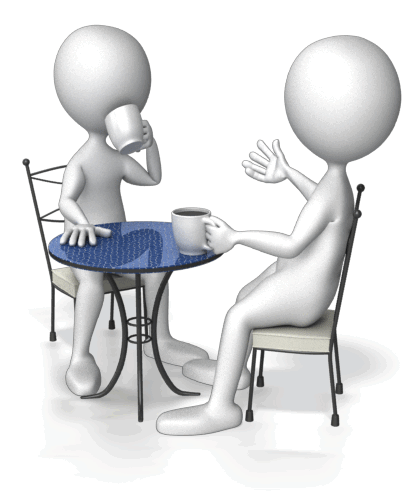 [Speaker Notes: Woman relating a very painful experience she just had with her boss]
Thanks, but I just wanted you to listen and not solve my problem
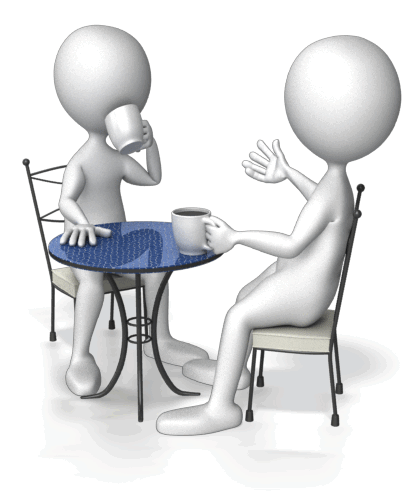 Good example of
Giving advice

When it is not wanted, or needed 

And we did not really listen long enough to give advice in the first place.
I am really overwhelmed with my responsibilities at home.  It is getting really hard to study for school.
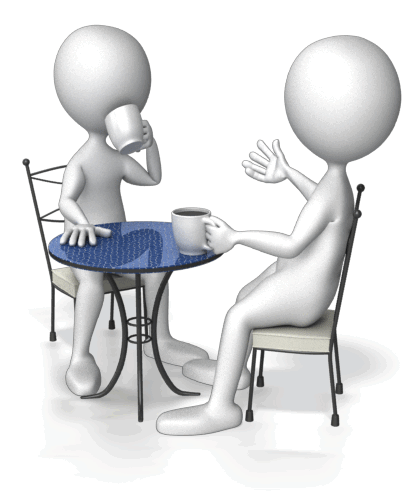 That reminds me of my life.  I
I’m also working full time job and I don’t have much time to study for my classes either.
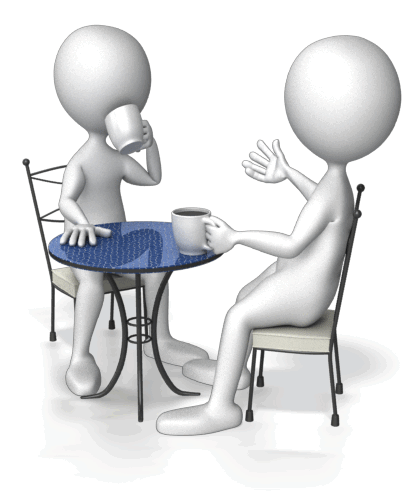 Hijacking conversation
Yes, that reminds me of…

And bring attention to ourselves rather than focusing on the person who is sharing a difficult experience
First Understanding, Then Adjustment
First Understanding 

How do we listen to make sure we understand?
60 second
Listen and do not interrupt
However it is active listening which means… you can
Nod
Say “yes”  “uh ha”  “Tell me more”
You can also empathize such as “That sounds difficult” or “I’m sorry to hear that”.
However please do not give your advise or say “that reminds me of and bring attention back to yourself.
[Speaker Notes: First up with person next to you
If you are unable to do that you can be an observer or raise your hand and pair up with another person if possible
We do want as many of you to do this exercise as possible
Now that you are paired up or being an observer
The person with the longest hair will now be the one who speaks, the other is the listener
OK now Listeners… here are your instructions..  When I say go, listen…]
30 second
Now the person who is listening should summarize what the other person has said to see if they have understood properly
[Speaker Notes: First up with person next to you
If you are unable to do that you can be an observer or raise your hand and pair up with another person if possible
We do want as many of you to do this exercise as possible
Now that you are paired up or being an observer
The person with the longest hair will now be the one who speaks, the other is the listener
OK now Listeners… here are your instructions..  When I say go, listen…]
What is a technique to make sure we have understood another person?
Listen carefully

Repeat back (Summarize)
 
“Sounds like …”,   “Seems like …”
[Speaker Notes: Be careful when you are naming emotions,  Sounds like you are angry or That sounds upsetting to you you.]
Why is this a good idea?
No matter how well we think we know someone

Not summarizing or checking for understanding is risky 

Nothing is so simple…that it cannot be misunderstood !
You have just listened to your friend tell you about a painful experience
The Power of Empathy
To watch the nice video we shared, please go to the following link

https://www.youtube.com/watch?v=1Evwgu369Jw
How to ask permission to give advice
Would you be interested in hearing what others have found helpful in this situation?

Would you like some help in solving this problem?
Better Way
I am so sorry to hear that… can I help in some way?
[Speaker Notes: It is better to first
Express empathy… and then ask if they need help]
Do you ever feel pressured to say Yes?
I will have to think about that

Please let me check my schedule and get back to you on that

Under promise and over deliver
[Speaker Notes: Some possible alternatives when you don’t know how to answer someone.]
How to receive criticism
How to receive criticism
Step #1  Is it correct?  Yes

  Be Grateful

  If Yes, work on self improvement
[Speaker Notes: It is not always easy…it is some times painful.  It is what we have to do if we want to improve ourselves.]
How to receive criticism
Step #2 

  If after careful reflection

  It’s not true
God is testing us
Beautiful Gold jewelry
Nail in the wall

Pass test before graduating to next grade
University of Lifewe need to pass many tests
We cannot always oblige, what we can always do… is speak obligingly
Always a nice way to say NO

Always end on positive:  “I really wish I could do__________, 
Now what I can do is …”
[Speaker Notes: You cannot always accommodate but you can always speak accommodatingly]
How to respect others and encourage sharing of ideas
Avoid using “But” as a connector after making a positive comment
Yes,  but …
 It tends to negate or diminish what precedes it
Discourages sharing of ideas
Yes, AND ...
 Keeps things positive
Shows respect
  Encourages people to share 	ideas
Example
Juanita, based on what you just said, I can see why you think XYZ is the best approach

Thanks for sharing … And, I have another idea which we may want to consider
These listening skills will help when someone is angry
Sometimes just being quiet and listening is all that is required

That sounds really upsetting
That must be really difficult, I am so sorry to hear that happened to you
Now lets ramp up the level of difficulty !
Not just a different viewpoint

Significant disagreement with emotional content (hot button issue, sore spot issue)

Major conflict … time for Conflict resolution
Now, take a deep breath !
1.)   Get Curious rather than Furious
[Speaker Notes: Get curious rather than furious, This will help us practice Swami’s teaching “First Understanding….. Then adjusment]
Now, take a deep breath !
1.)   “Tell me More” “Anything Else?”
2.)   Acknowledge their emotions
       “That sounds upsetting”
3.)  Summarize “Sounds like you are having difficulty with …”

4.)  Validate their feelings & thinking
[Speaker Notes: Get curious rather than furious, This will help us practice Swami’s teaching “First Understanding….. Then adjusment]
Now be careful
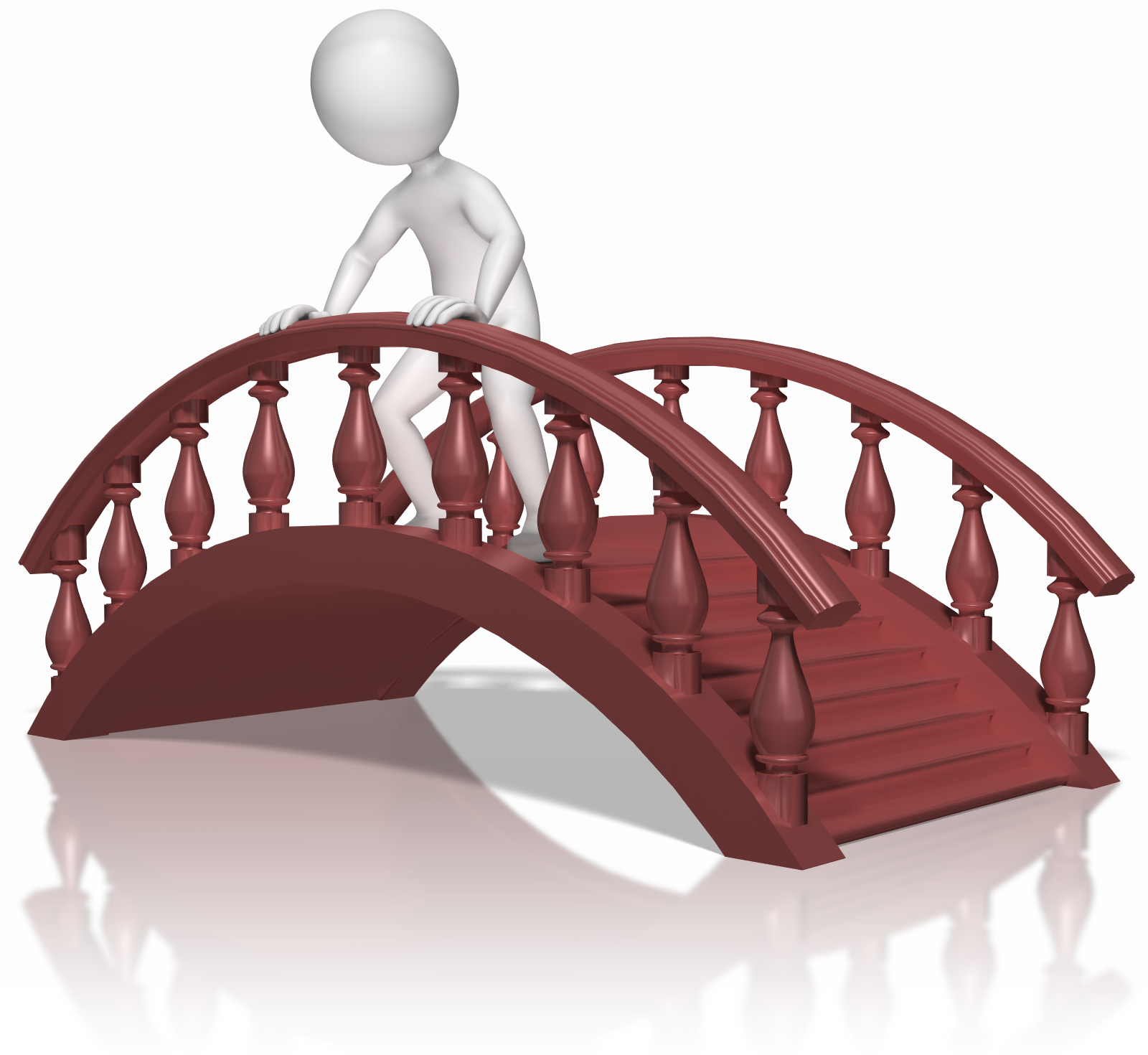 Now be careful
“Maria, based on what you have told me, I can see why you want XYZ…”

You are now at the bridge

 “And, from my experience I believe…”
 “Would you be willing to consider?”
Another Take Home Message
Rule #1

Remember who we are speaking to
God or Divinity which resides in everyone

This helps to make sure Love is the basis of all our communication
Take home point
Never try conflict resolution via email
Do not put anything negative in emails

Yes, AND shows respect and useful for
Conversations, Brainstorming, Conflict Resolution
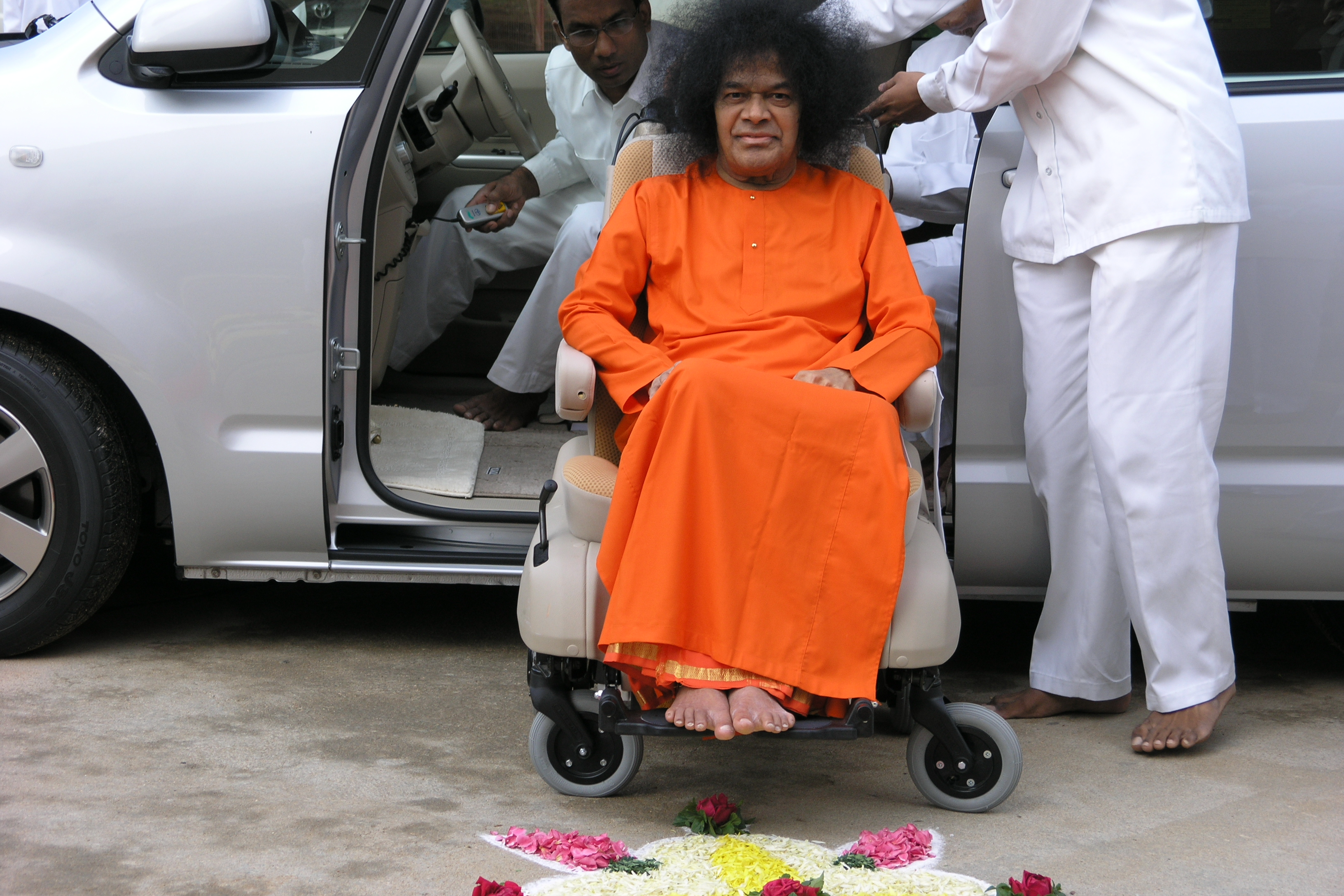 [Speaker Notes: The best part about Rule#1 which is remembering who we are speaking to is that when we remember we are speaking to our Dearest Swami…
We get a chance to speak with Swami… interact with Swami… and have Swami’s Darshan all day long.
What could be better than that ?



We all have a chance to let this divine light shine forth and we can be beacons of light and love everywhere we go.
By practicing:
Love All, Serve All,  and 
Help Ever, Hurt Never.

We each have a chance to speak with Swami, interact with Swami, and have His Darshan
With each and every person we meet
All day long…
If only we Remember!]
When we remember that we are speaking to our Dearest Swami
We get a chance to speak with Swami
When we remember that we are speaking to our Dearest Swami
We get a chance to interact with Swami
When we remember that we are speaking to our Dearest Swami
We get a chance to have Swami’s Darshan  …  All day long !!!